Floating-pointprimitive data types
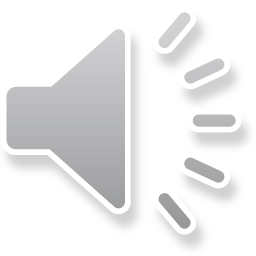 Outline
In this lesson, we will:
Review what we have seen about floating-point numbers
Review scientific notation
Consider storing approximations of real numbers using fixed precision scientific notation
Consider some simple examples of arithmetic
Look at some weaknesses
Describe ieee754
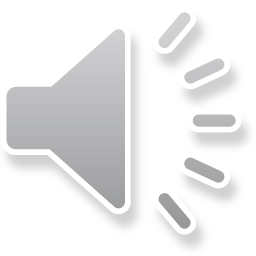 Floating-point numbers
Up to this point, we have used the double data type for storing approximation of real numbers
The name is short for double-precision floating-point data type

There is also a single-precision floating point data type: float

Each only stores approximations of real numbers
The former with approximately twice as much precision
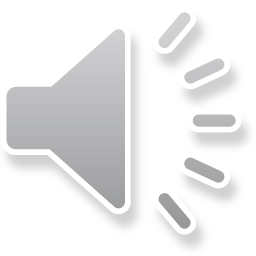 Scientific notation
Recall from secondary school scientific notation that allows us to write numbers clearly and succinctly:
6.67408 × 10–11
Exponent
Significand
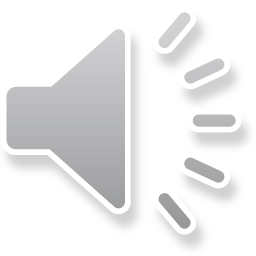 Base
Scientific notation
The number of decimal digits used is the precision:
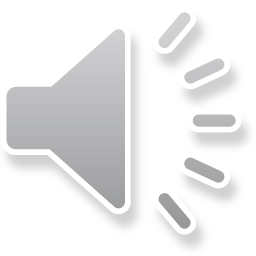 Scientific notation
Without going into detail, each data type has an approximate maximum precision it can store






There is generally only one situation where float has acceptable precision for engineering applications:
Computer graphics
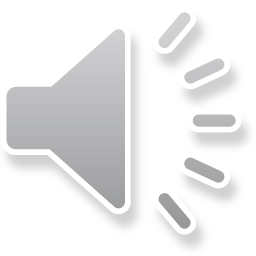 Scientific notation
This fixed precision leads to some weaknesses 
If the exponent is too large, the number cannot be stored





There are special values for ±∞ for numbers too large to represent
There are other values for nan (not-a-number) to represent calculations such as 0.0/0.0 and ∞ – ∞
Numbers too small are represented by ±0.0
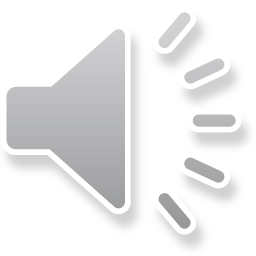 Weaknesses
This fixed precision leads to some weaknesses 
It can happen that x + y = x even if y ≠ 0
The calculation x – y can be problematic if  x ≈ y
Even associativity is lost: sometimes x + (y + z) ≠ (x + y) + z

You will cover these issues in your course on numerical analysis
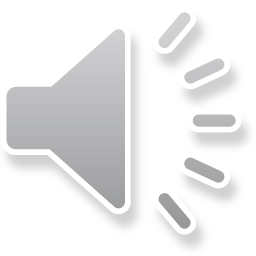 Arithmetic
Operations on floating-point data types are more restricted:
The following binary and unary operators work on double and float:
+ - * /		+ -
You can also use the automatic assignment operators associated with the binary arithmetic operators

You cannot use:
The % operator
Bitwise or bit-shift operations
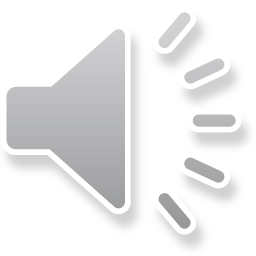 ieee 754-2008
Originally written in 1985, this document specifies the representations of both float and double

Whether you use C++, FORTRAN, Python, or Matlab, your calculations will result in exactly the same result
Only the quality of your algorithms will affect your outcomes
Java is not ieee 754 compliant…  
	Kahan and Darcy,  How Java’s Floating-Point Hurts Everyone Everywhere
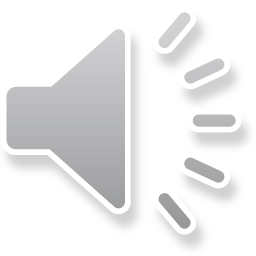 Summary
Following this lesson, you now
Know floating-point numbers are stored using fixed-precision scientific notation
Understand that there are issues—they are not perfect
In a course on numerical analysis, you will learn to mitigate these weaknesses
The float data type is insufficiently precise for most engineering computation
Graphics are the one exception…
Understand that this is defined by the ieee754 standard
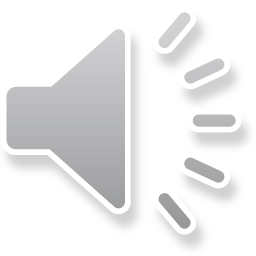 References
[1]	Wikipedia:
	https://en.wikipedia.org/wiki/Scientific_notation
	https://en.wikipedia.org/wiki/Significand
	https://en.wikipedia.org/wiki/Double-precision_floating-point_format
	https://en.wikipedia.org/wiki/IEEE_754
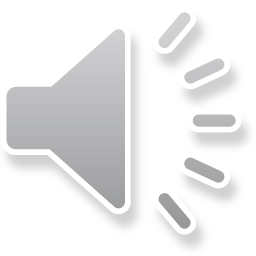 Acknowledgements
[1]	Zhuo En Dai
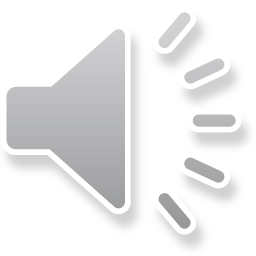 Colophon
These slides were prepared using the Georgia typeface. Mathematical equations use Times New Roman, and source code is presented using Consolas.

The photographs of lilacs in bloom appearing on the title slide and accenting the top of each other slide were taken at the Royal Botanical Gardens on May 27, 2018 by Douglas Wilhelm Harder. Please see
https://www.rbg.ca/
for more information.
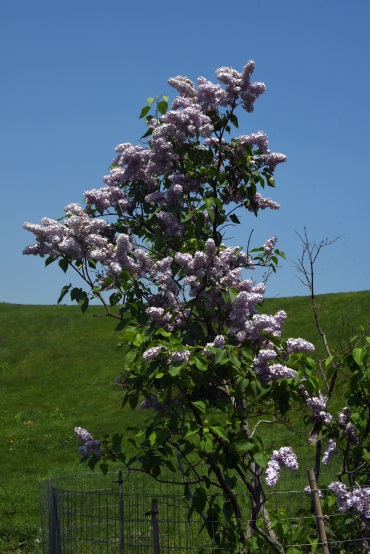 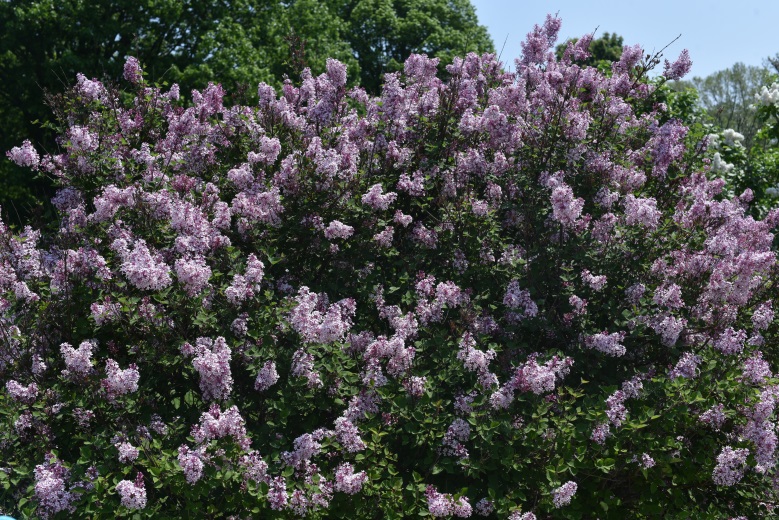 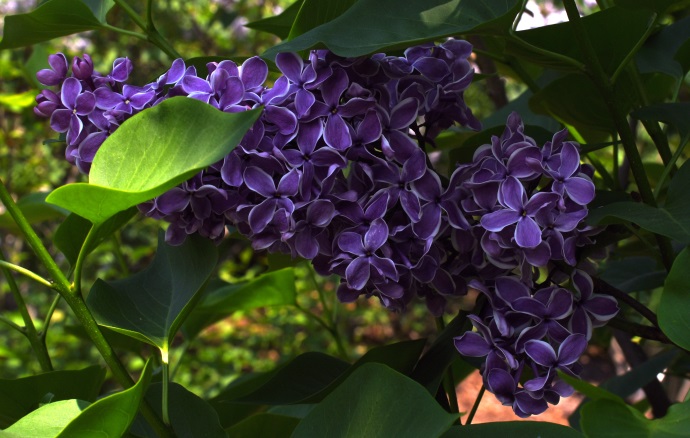 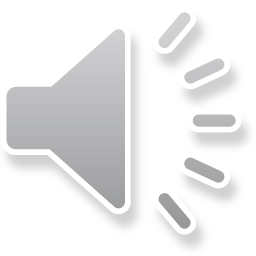 Disclaimer
These slides are provided for the ece 150 Fundamentals of Programming course taught at the University of Waterloo. The material in it reflects the authors’ best judgment in light of the information available to them at the time of preparation. Any reliance on these course slides by any party for any other purpose are the responsibility of such parties. The authors accept no responsibility for damages, if any, suffered by any party as a result of decisions made or actions based on these course slides for any other purpose than that for which it was intended.
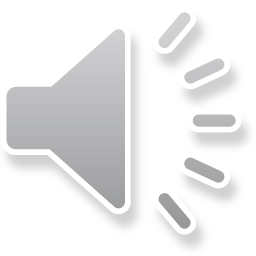